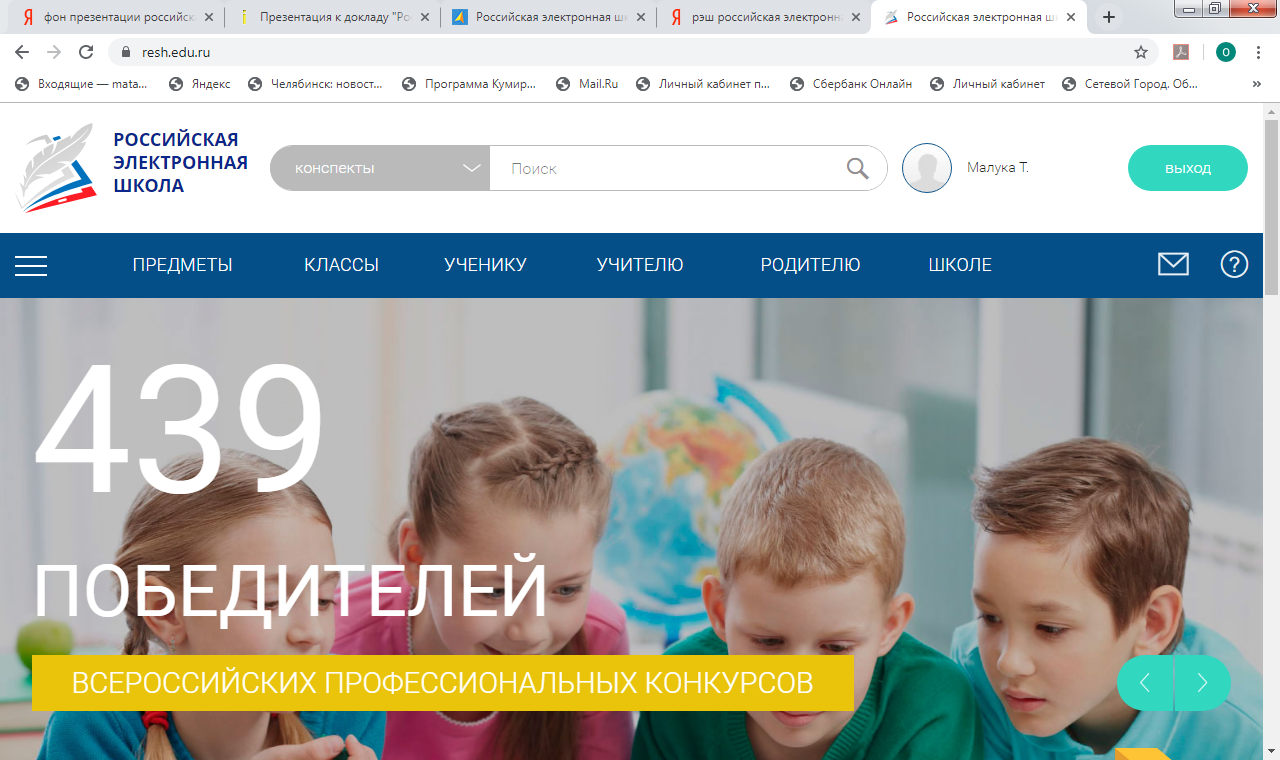 Перспективы использования информационно-образовательного ресурса «Российская электронная школа» в общеобразовательной школе
Малука Татьяна Михайловна, 
учитель информатики
 МБОУ «СОШ № 39  г. Челябинска»
1
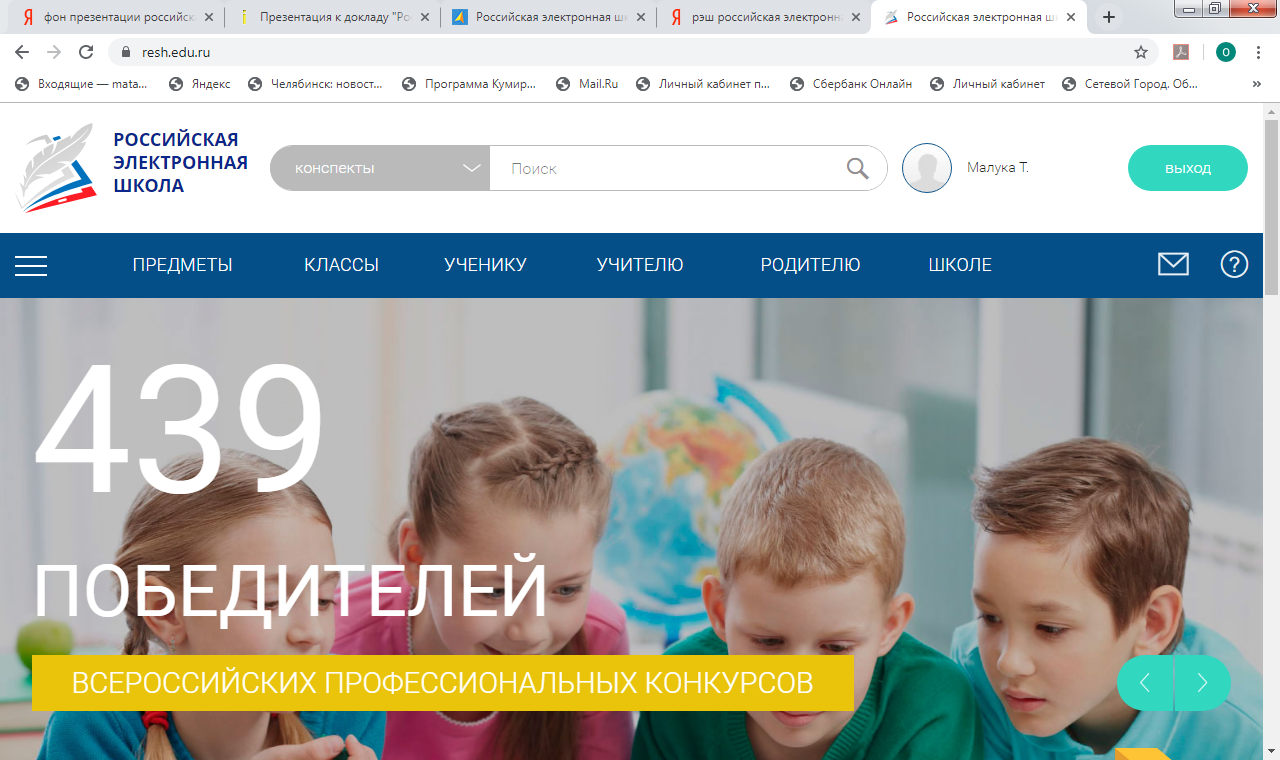 Ведомственная целевая программа  
Министерства образования и науки Российской Федерации «Российская электронная школа» на 2016 – 2018 годы является структурным элементом государственной программы Российской Федерации «Развитие образования» на 2013-2020 годы
2
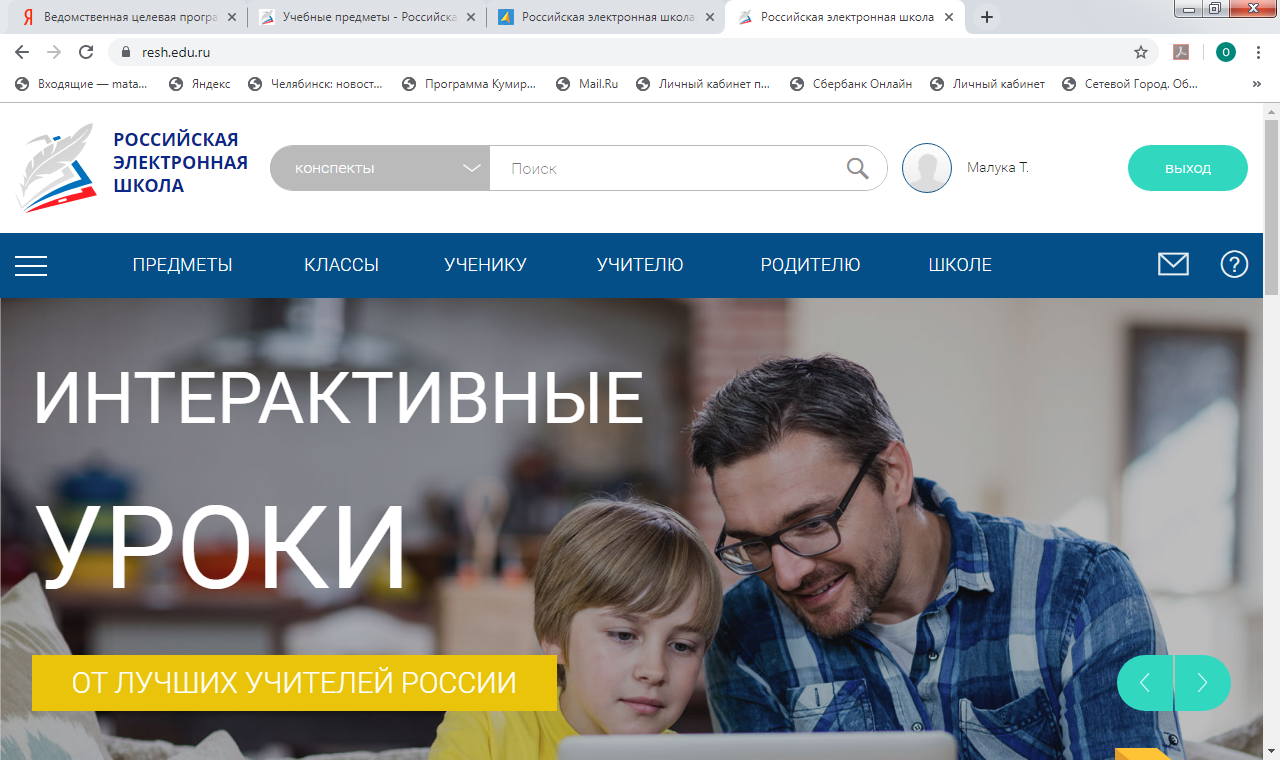 3
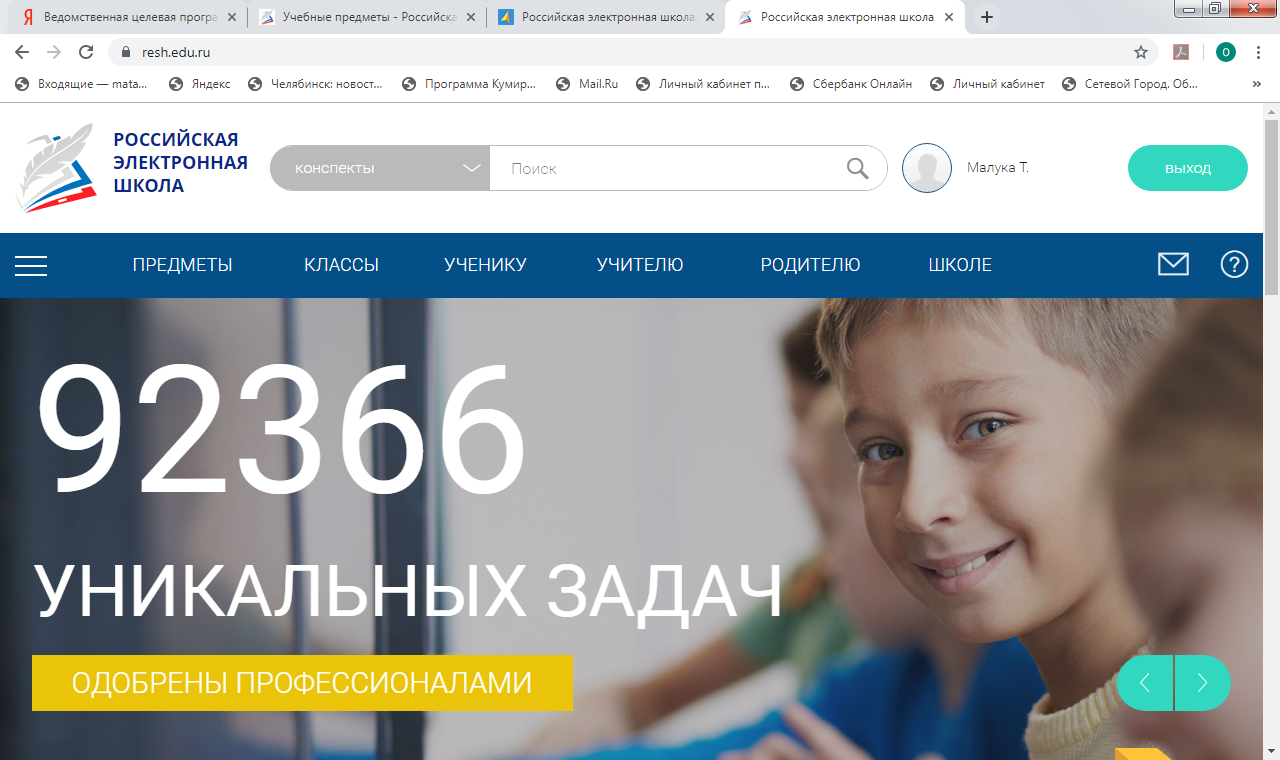 4
Возможности всех участников образовательного процесса:
организовать занятия в любой точке мира;
сделать обучение максимально целенаправленным и индивидуальным;
повышение эффективности работы педагогов, получивших возможность обмениваться опытом без всяких ограничений;
для учеников откроются новые коммуникативные возможности и практически неограниченный доступ к любым образовательным программам с возможностью выбора преподавателя;
удовлетворение интересов людей с ограниченными возможностями здоровья
5
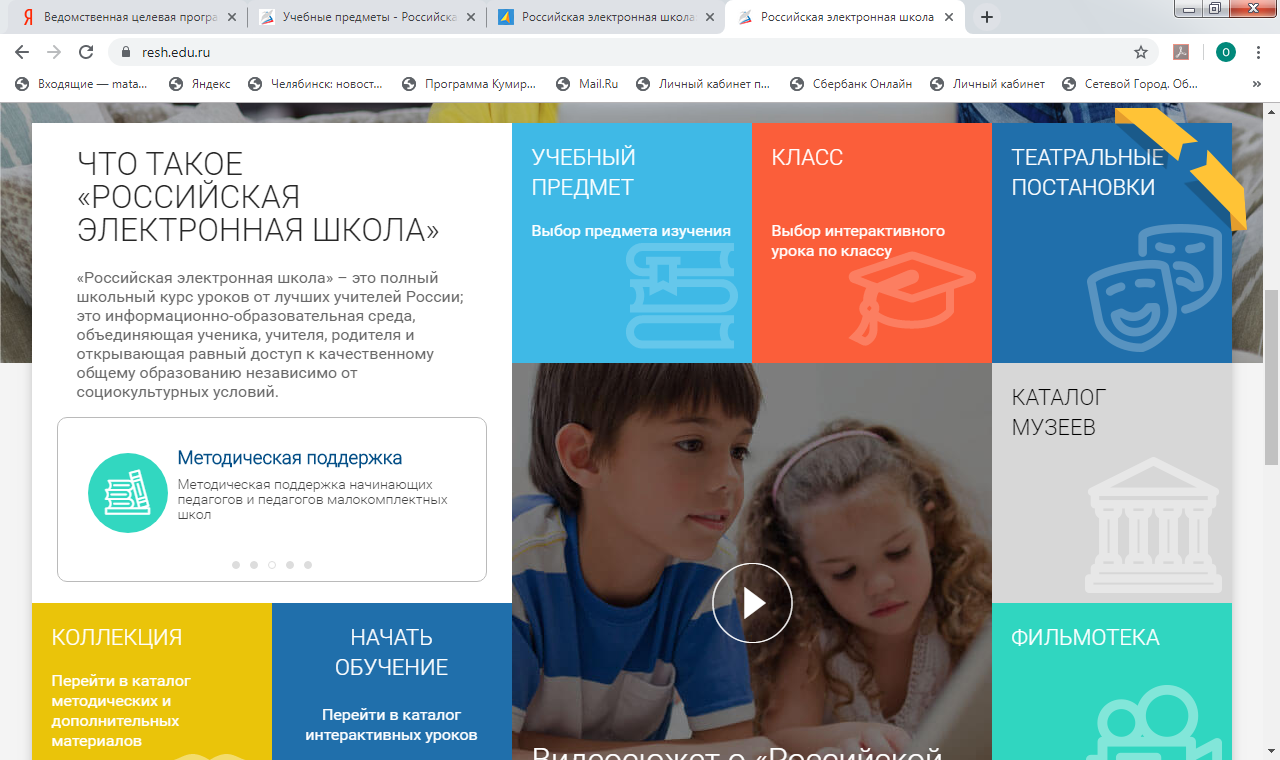 6
Перспективы использования информационно-образовательного ресурса «Российская электронная школа» в общеобразовательной школе
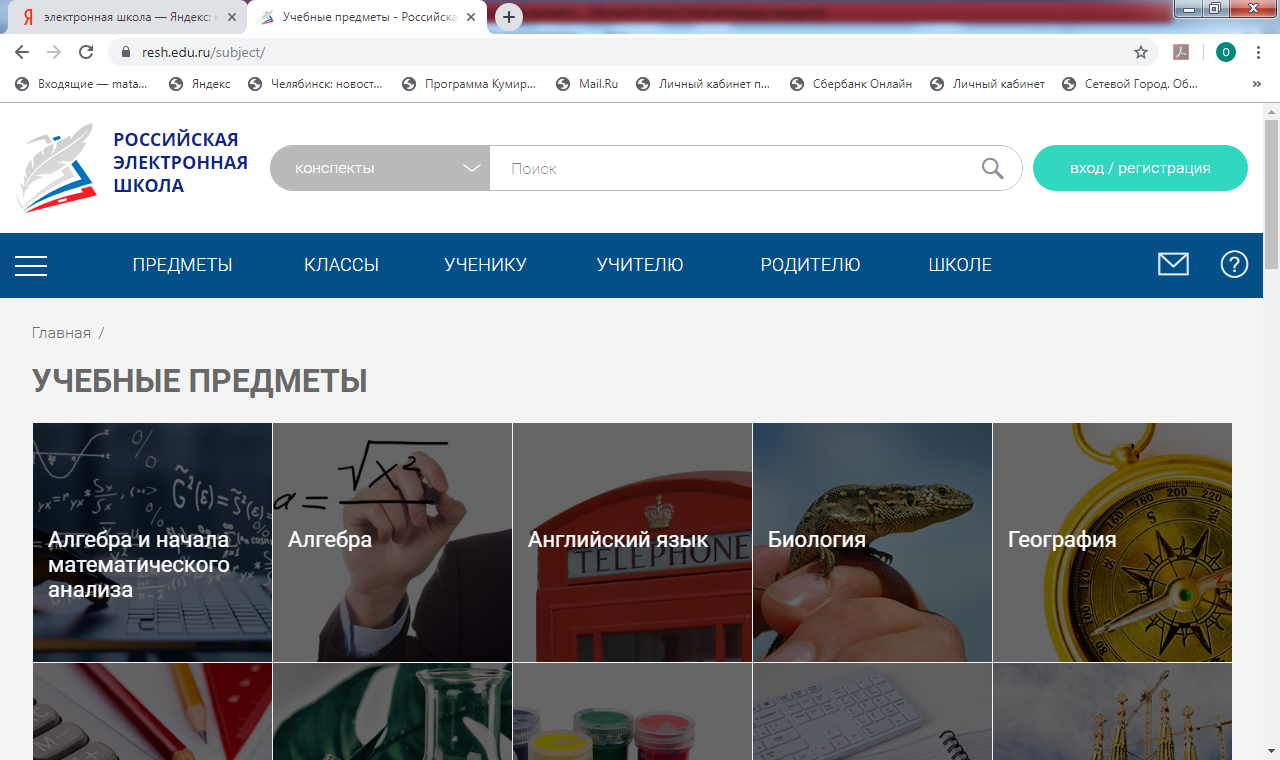 7
Предметы - Информатика
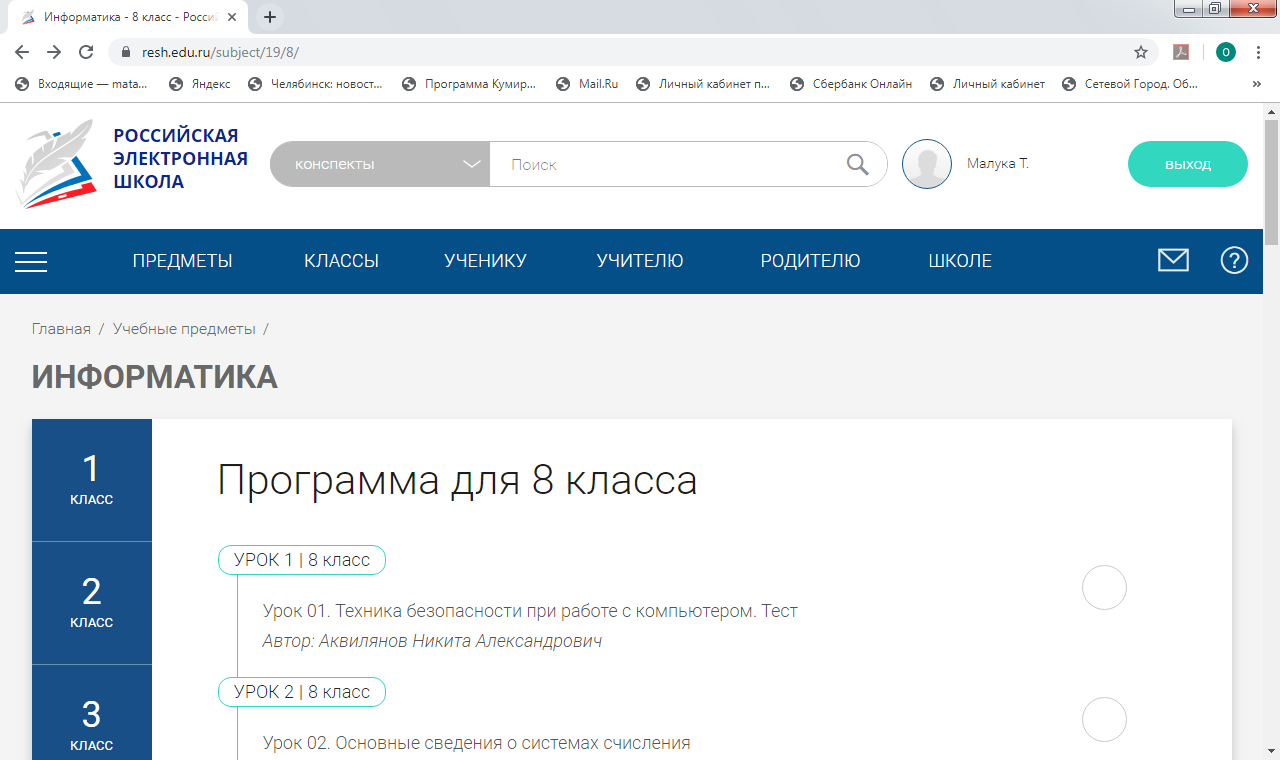 8
Структура интерактивного урока
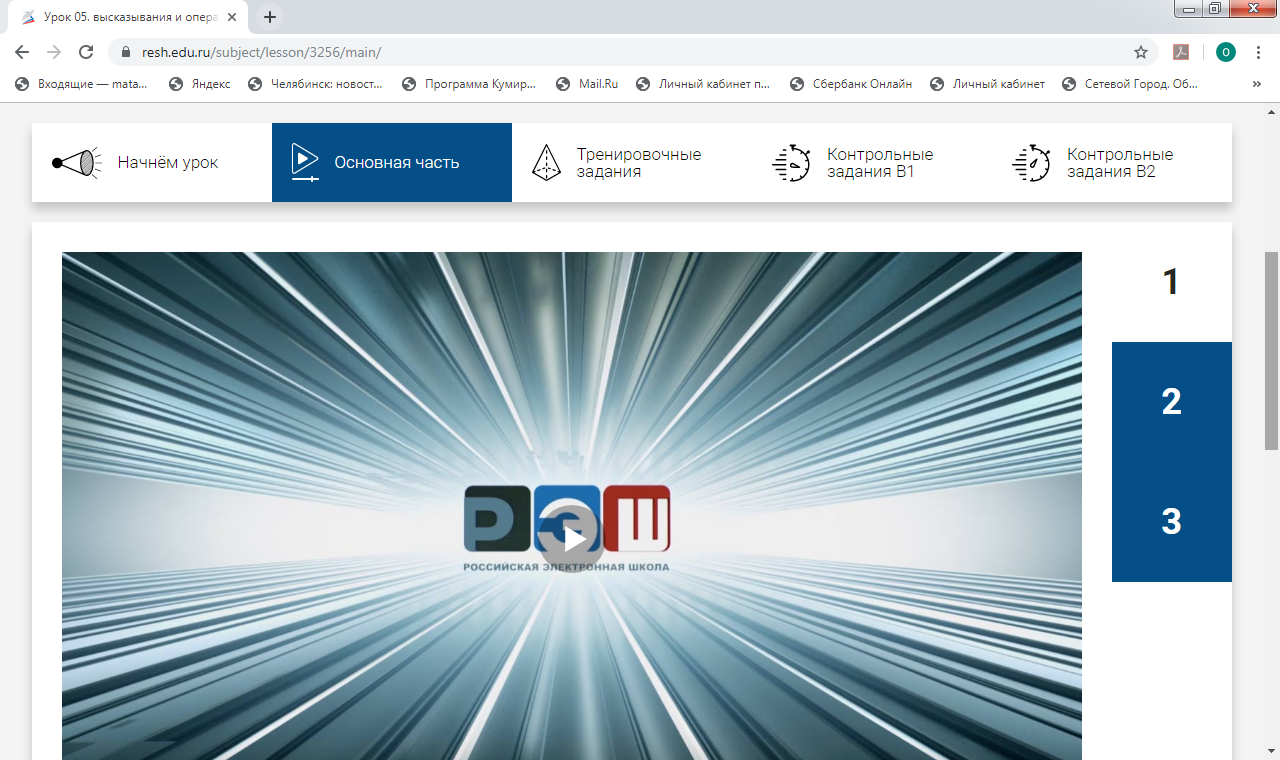 9
Тема урока «Высказывания и операции с ними» (теория)
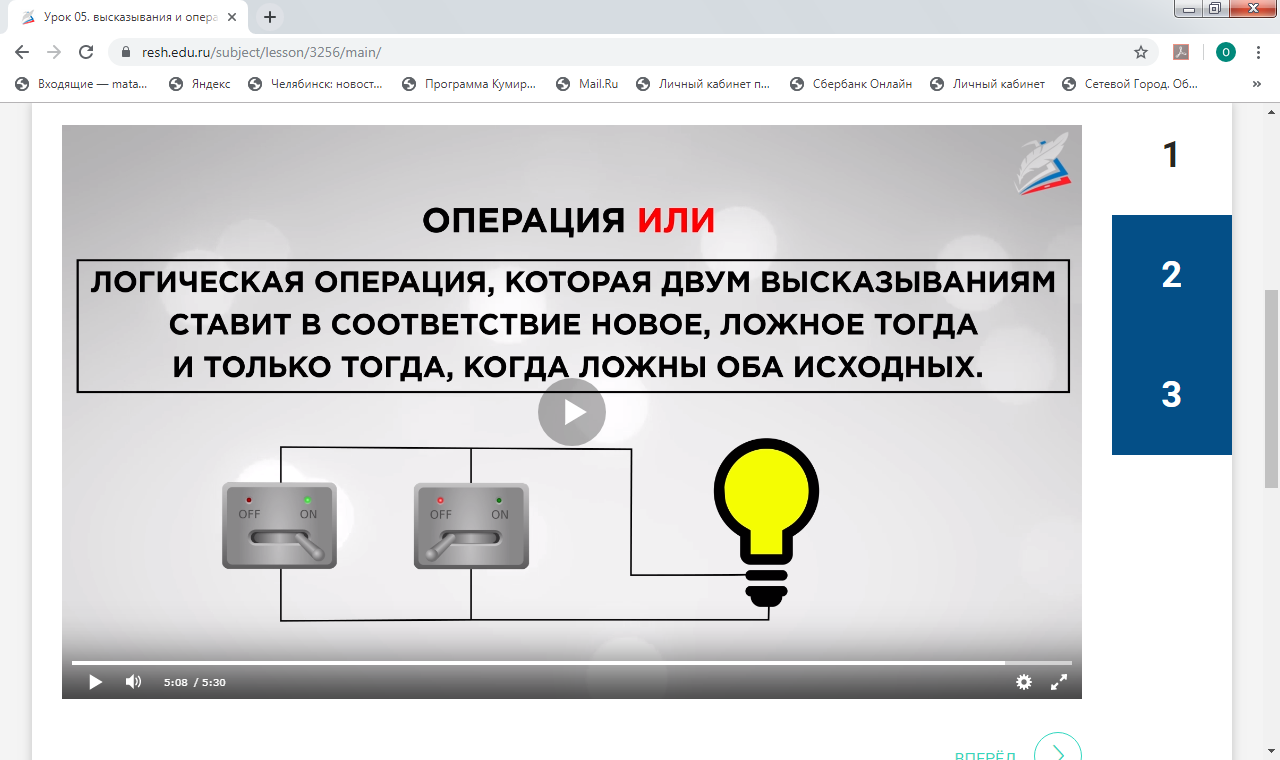 10
Тема урока «Высказывания и операции с ними» (конспект)
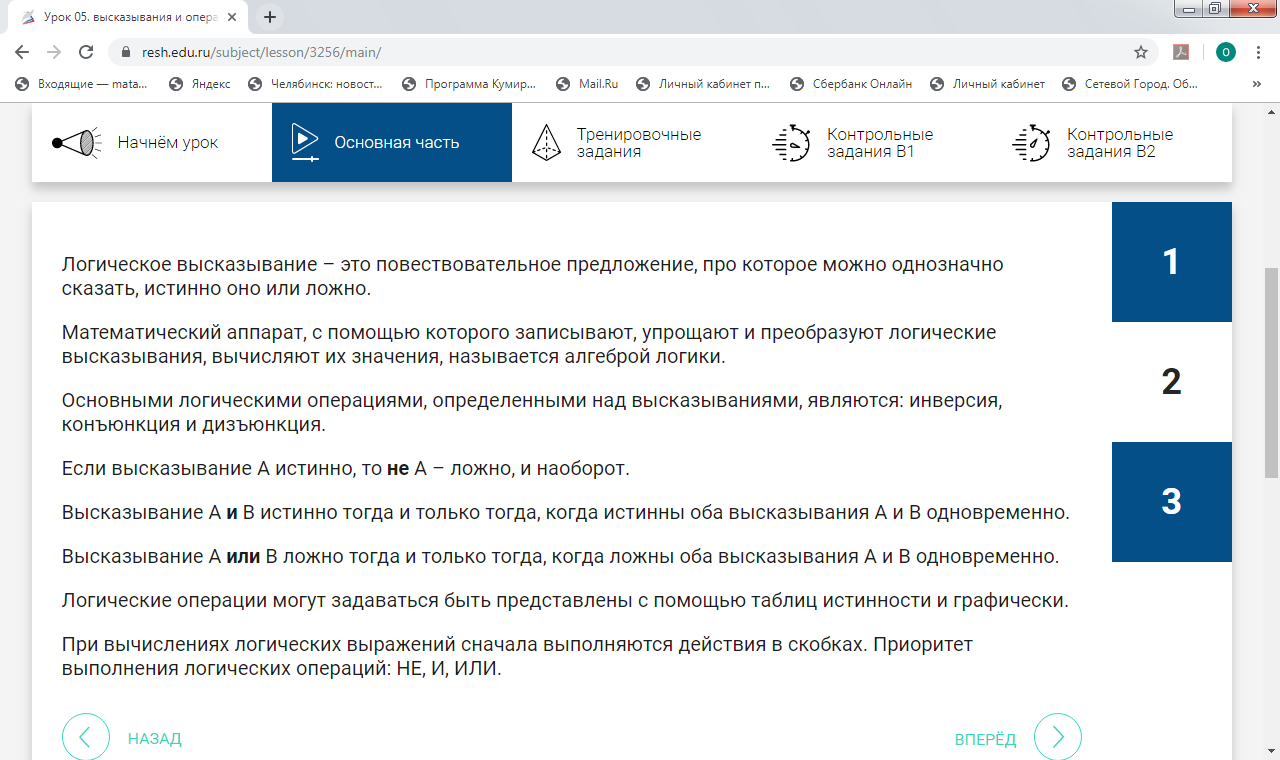 11
Тема урока «Высказывания и операции с ними» (закрепление)
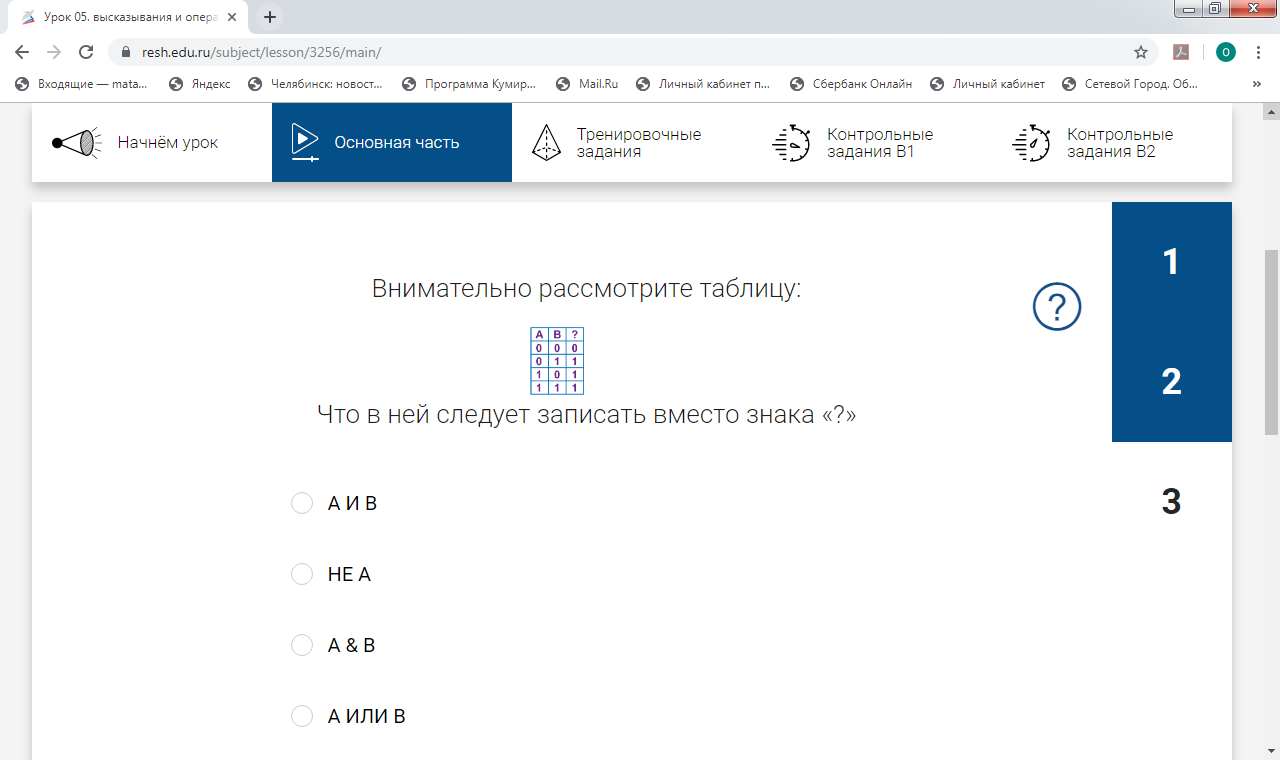 12
Тема урока «Высказывания и операции с ними» (тренировочные задания)
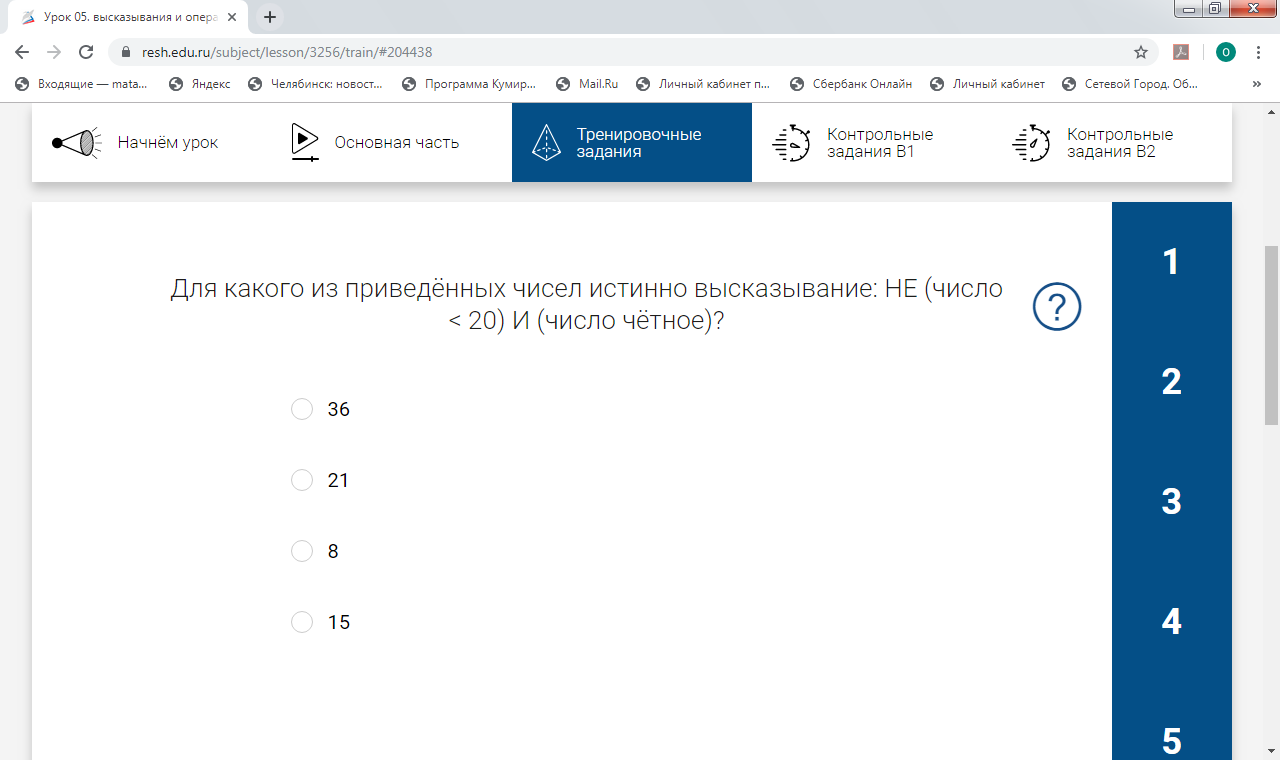 13
Контрольные задания В1
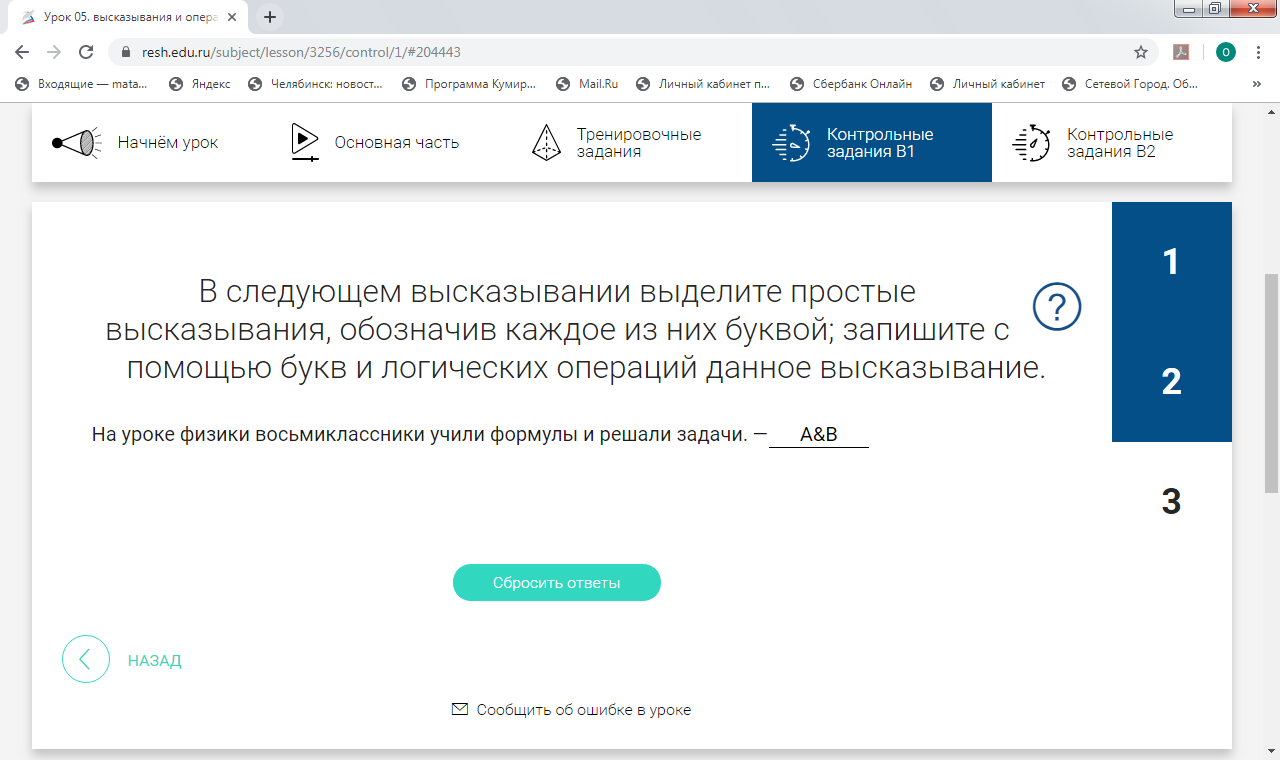 14
Контрольные задания В2
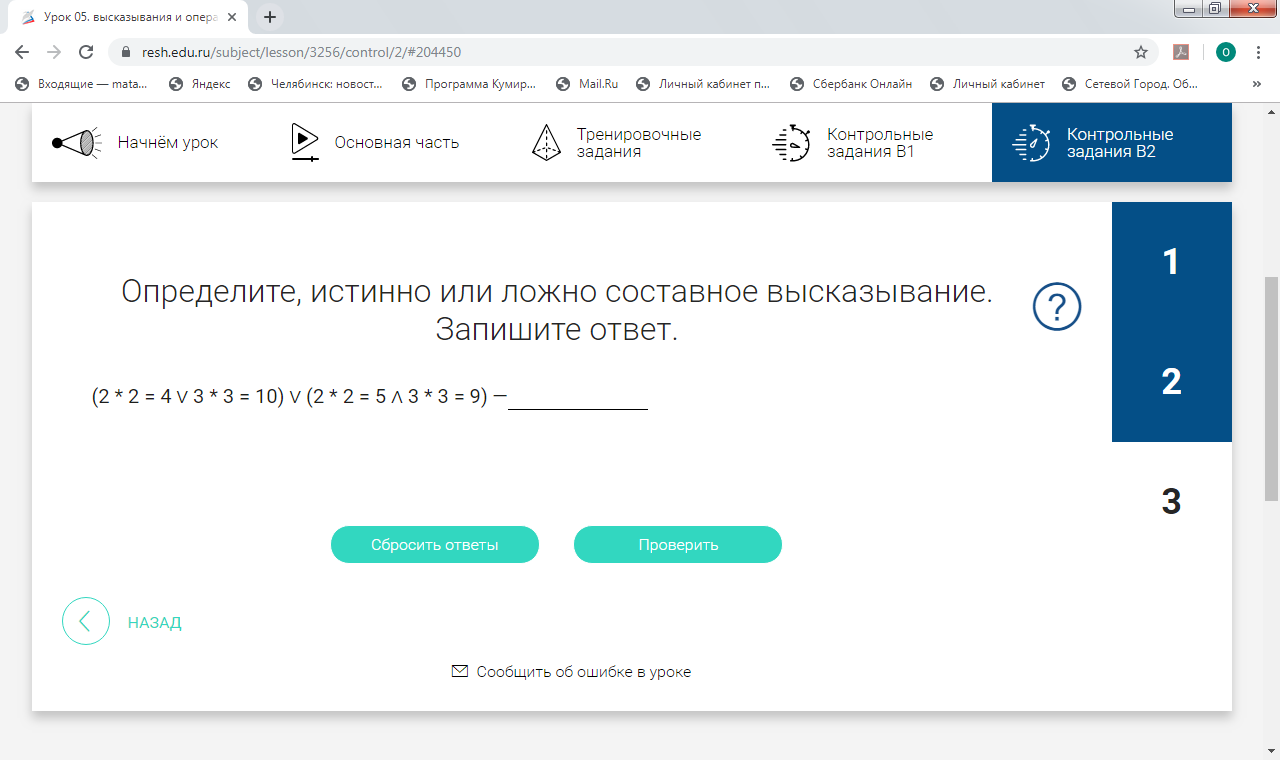 15
Контрольные задания В2
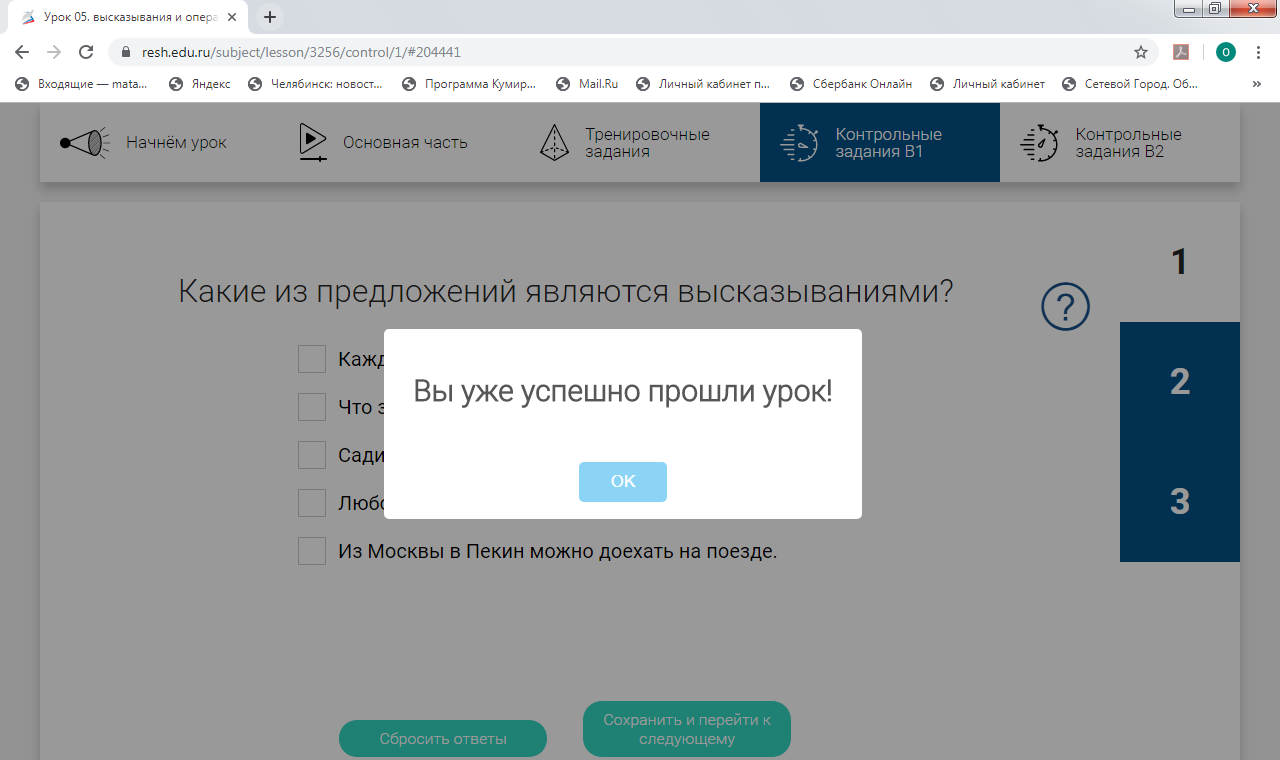 16
Статистика
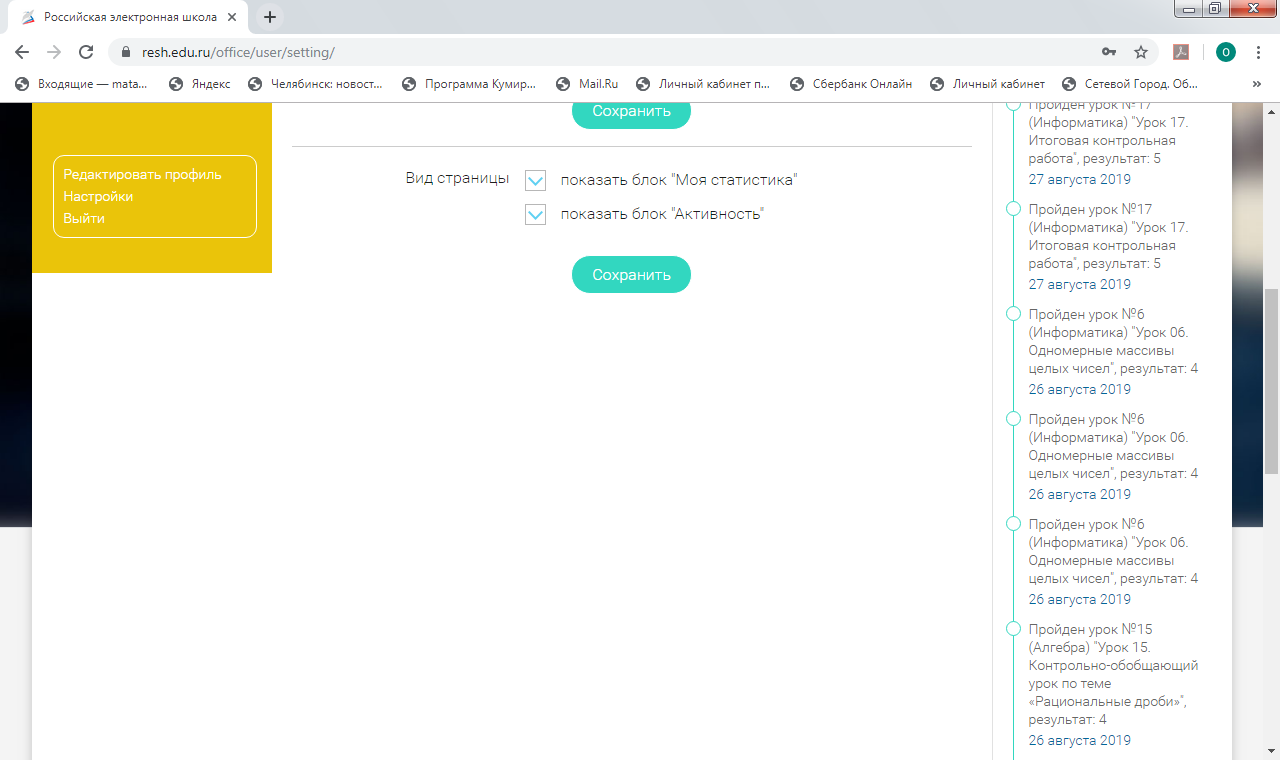 17
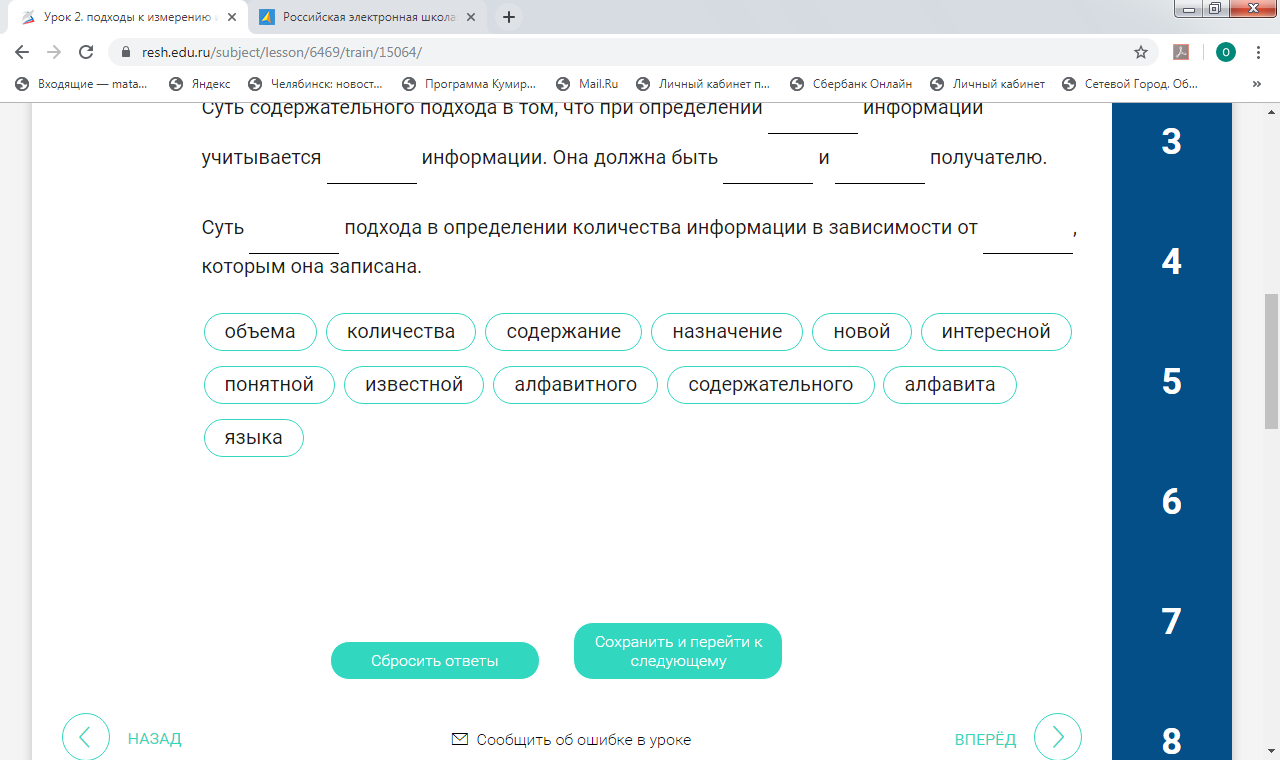 18
Электронная школа обязательно 
будет «построена». 

А пока в открытом и свободном доступе находится весь необходимый учебный материал, что уже – немало!